Learning through Generating Open Educational Resources
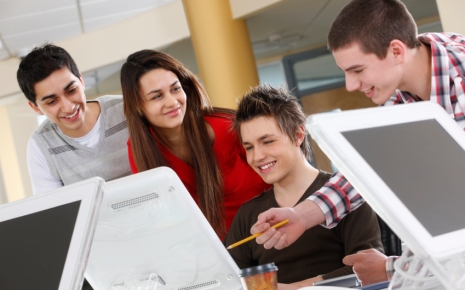 Mais M. Fatayer, MSc, PhD Candidate
School of Computing, Engineering and Mathematics
University of Western Sydney
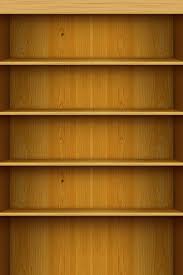 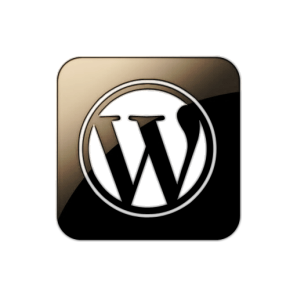 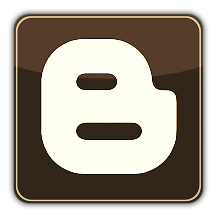 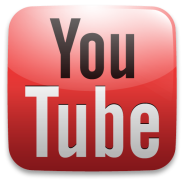 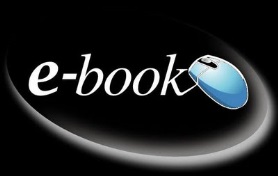 What are Open Educational Resources?
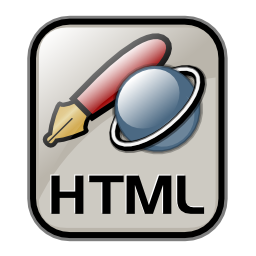 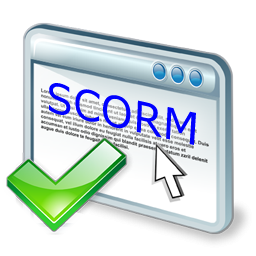 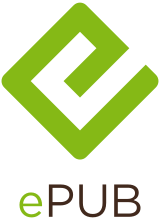 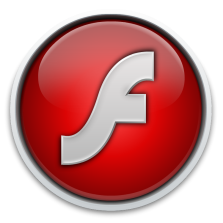 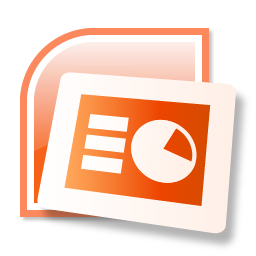 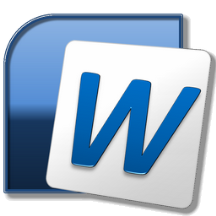 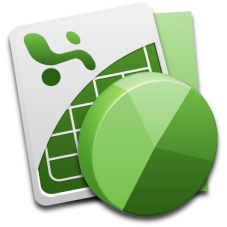 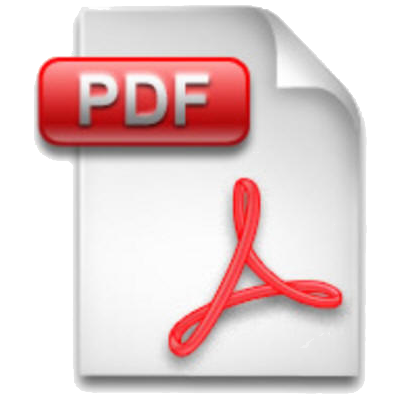 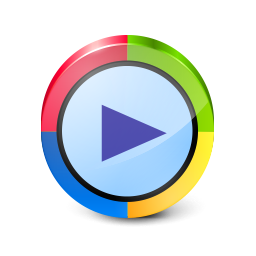 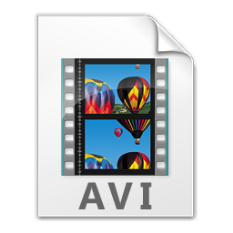 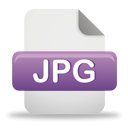 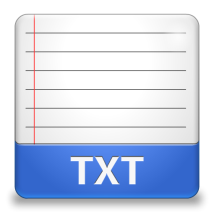 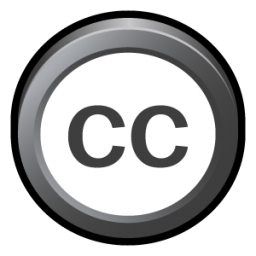 creativecommons
Atkins, D.E., Brown, J.S., & Hammond, A.L. (2007). A review of the open educational resources (OER) movement: Achievements, challenges, and new opportunities. Report to The William and Flora Hewlett Foundation.
[Speaker Notes: Any presentation about OER should start with a definition of what are OERs, they are the Digitized educational resources that are shared in public domain or have been released under an intellectual property license that permits their free use or repurposing by students, academics and life-long learners.

Open educational resources can be text files of lecture notes, course outline, past exams...OER can be video files such as lecture recording, or experiments, and can be image files such as medical images, interior design sketches, screen shots...
Under IP licenses OER can be used reused and repurposed in different contexts. 

These are all shared openly without cost - means free, but that doesn’t indicates cheap!


Creative Commons is an international non-profit organisation that provides free licences and tools that copyright owners can use to allow others to share, reuse and remix their material, legally.]
Open Educational Resources
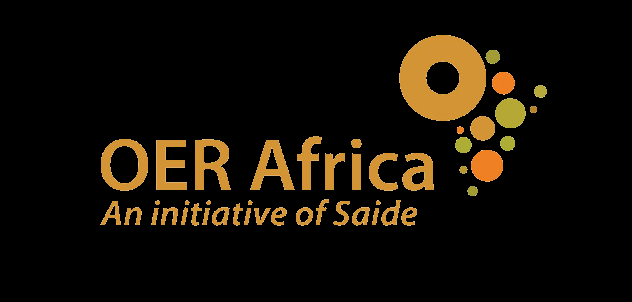 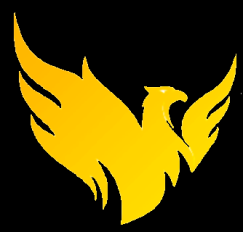 UNIVERSITY 
OF SOUTHERN 
QUEENSLAND
The WILLIAM AND FLORA
    HEWLETT 
 FOUNDATION
The Open University
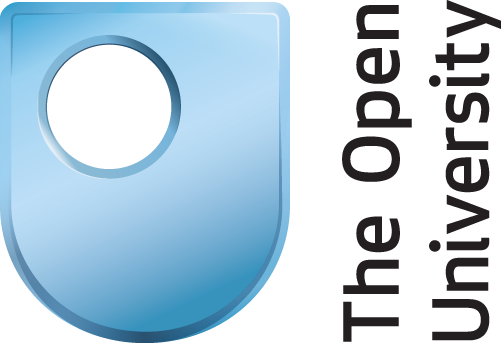 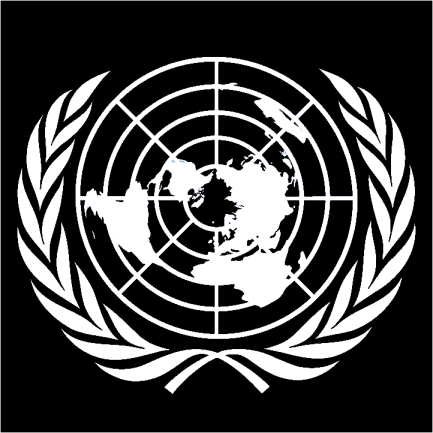 JHSPHOPENCOURSEWARE
Johns Hopkins Bloomberg School of Public Health
MITOPENCOURSEWARE
Learning through generating OER
(Applefield, Huber, & Moallem, 2001, Grzega, Joachim, & Schöner, Marion. (2008))
[Speaker Notes: Applefield, James M, Huber, Richard, & Moallem, Mahnaz. (2001). Constructivism in theory and practice: Toward a better understanding. High School Journal, 84(2), 35-53. 
Grzega, Joachim, & Schöner, Marion. (2008). The didactic model LdL (Lernen durch Lehren) as a way of preparing students for communication  in a knowledge society. Journal of Education for Teaching, 34(3), 167-175.]
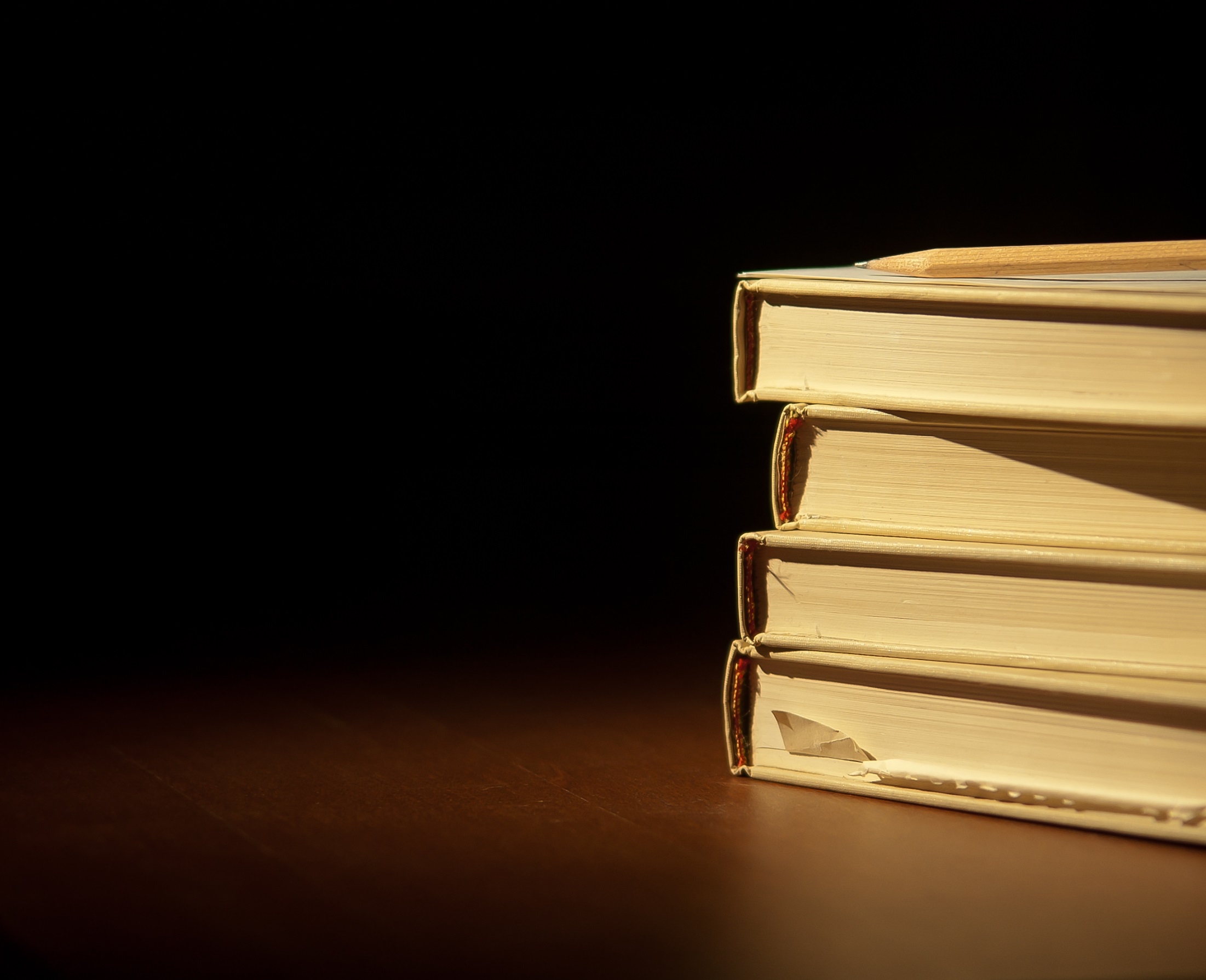 OER Research Gaps
Expertise: Finding new learning resources developers (Wiley,D., 2007).
Quality:  Quality of OER that is based on learning design (Hodgkinson-Wiliams, C., 2010; Hylén, J., 2006; Bates, T., 2011a,b).
Reusability: Reusability of learning resources of different forms (Kozinska, K. et al., 2010; Wiley,D., 2007).
Participation: Lack of effective examples of quality students’ generated content (Bull, G., 2008; Sener, J., 2007).
Thus, the goal is to find a sustainable OER model for higher educational Institutions that addresses these areas.
[Speaker Notes: Wiley, D. (2007). ON THE SUSTAINABILITY OF OPEN EDUCATIONAL RESOURCE INITIATIVES IN HIGHER EDUCATION © OECD 2007. http://www.oecd.org/dataoecd/33/9/38645447.pdf
Hodgkinson-Wiliams, C. (2010). Benefits and Challenges of OER for Higher Education Institutions: Centre for Educational Technology, University of Cape Town.
Hylén, J. (2006). Open educational resources: Opportunities and challenges. Proceedings of Open Education, 49-63. 
Bates, T. (2011a). OERs: the good, the bad and the ugly.  Retrieved from http://www.tonybates.ca/2011/02/06/oers-the-good-the-bad-and-the-ugly/
Bates, T. (2011b). A reflection on the OER debate: Every Which Way but Loose.  Retrieved from http://www.tonybates.ca/2011/03/18/a-reflection-on-the-oer-debate-every-which-way-but-loose/

Kozinska, K., Kursun, E., Wilson, T., McAndrew, P., Scanlon, E., & Jones, A. (2010). Are open educational resources the future of e-learning? 

Bull, G. (2008). Capitalizing otn the cognitive surplus. Learning and leading with technology, 10-11.
Sener, J. (2007). In Search of Student-Generated Content in Online Education. e-Mentor.





Lack of evidence of quality mechanism in OER that is based on learning design Hodgkinson-Wiliams, C. (2010), Hylén, J. (2006), Bates, T. (2011a,b).  
Reusability of learning content in different cultures Kozinska, K. et al. (2010), Wiley,D. (2007).
Lack of effective examples of students’ generated content. Bull, G. (2008), Sener, J. (2007).]
Design-based Research
Herrington, J., McKenney, S., Reeves, T., & Oliver, R. (2007). Design-based research and doctoral  students: Guidelines for preparing a dissertation proposal.
DBR1: Analysis of practical problem
Barriers and challenges 
Raising awareness of Open Educational Movement and open publishing.
Scaffolding student in generating learning resources.
Assessing fitness of student-generated content to OER.
Evaluating student learning  performance through generating OER.
Propose a solution 
Tapping into student-generated content through engaging them in generating learning resourcesas they go through theiruniversity years.
Literature review
Open Educational Resources (OERs).
Open licenses.
Student-generated content under:
Cognitive surplus
Digital Natives 
Evaluation of online learning resources.
Learning Theories (Constructivism and Learning-by-Teaching (LdL)).
Identify the problem
Finding a new sustainable OERs development for HEI that; runs as a service, encourages students participation to generate quality learning resources and advances knowledge construction of OERs.
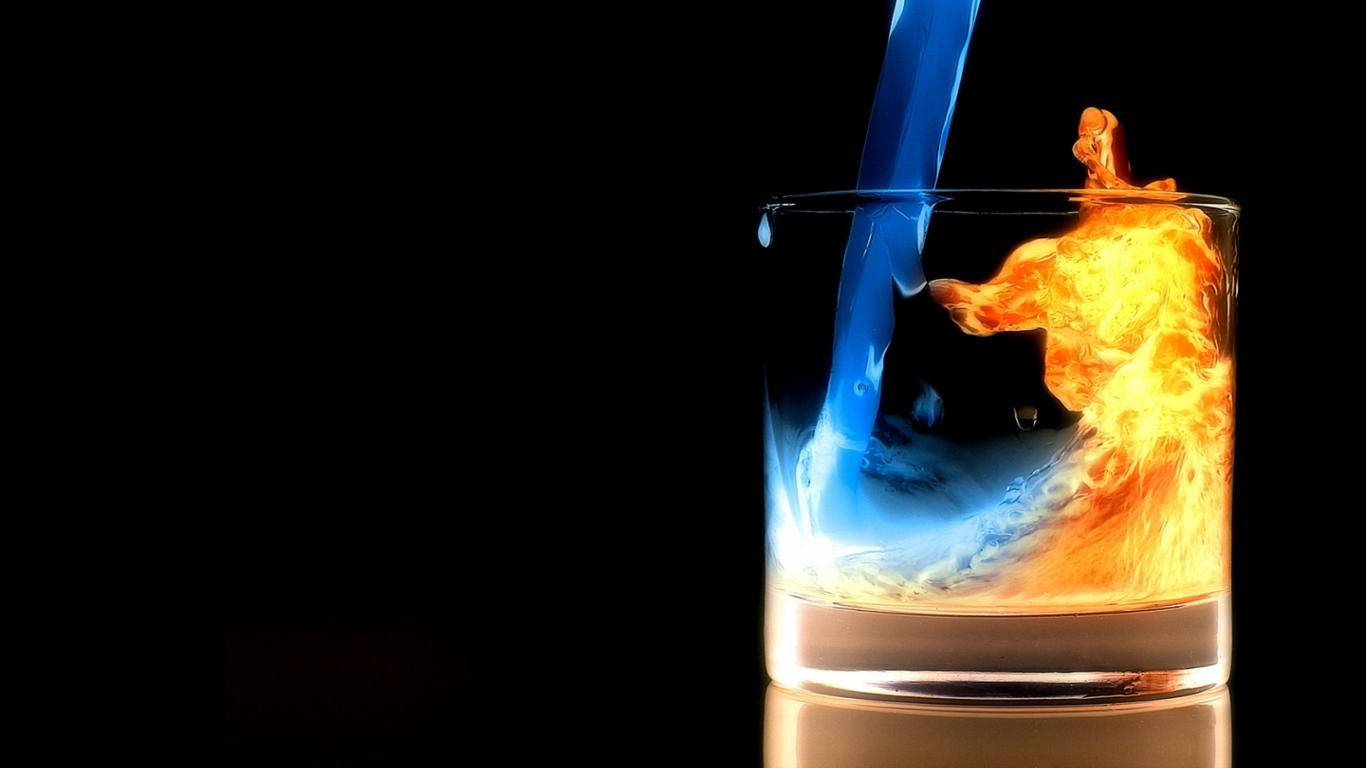 DBR2: Development of solutions using existing design principles and technology innovation
Building Content
University Students
Refine
Peer assessment
Evaluating
Learning Resources
Academics
Publishing
OER
Reuse
[Speaker Notes: OER development model 
Theoretical framework (Digital Natives skills, Cognitive Surplus, new learning approaches for new generations)]
DBR3.1: Iterative cycles of testing and refinement of solution in practice
1. Engaging University       Students 
Roles of students, teachers and researcher.
Relationships between all stakeholders .
Communications via LMS services and face-to-face mode.
2. Producing Learning          Resources
Integration of OER development model to unit learning design. 
Setting up workshops to raise awareness and developing skills.
Utilizing Web 2.0 tools.
Feedback from peers and teaching team.
3. Refining Design and         Method
Refining the model and methods based on Data  Analysis of data collected from participants.
Starting a new iteration based on recommendations from previous iteration(s).
4. Evaluating Learning         Resources 
Assessing fitness of student-generated Learning Resources to OER by looking at:
Technical dimension.
Educational dimension.
Openness dimension.
DBR3.2: Tools used in research practice
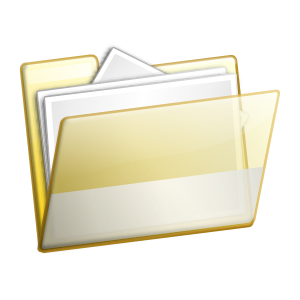 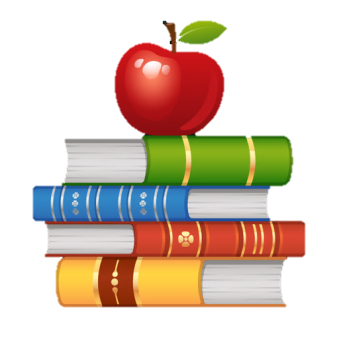 Learning Resource Card
Workshops Introduction and Content authoring tools
Program of integration of OER development model into undergraduate study unit at UWS
Learning Management System (Discussion forums, messages, announcements, content repository and course services (i.e.: send email))
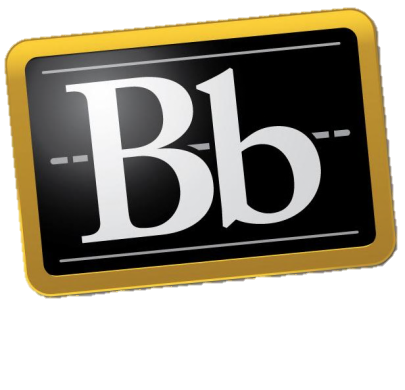 Quality criteria to evaluate student-constructed learning resources
Technical
Educational
Openness
[Speaker Notes: https://commons.wikimedia.org/wiki/File:Advanced_editing_workshop_at_Wikipedia_in_Higher_Education_Summit,_2011-07-09.jpg]
DBR4: Reflection to produce “design principles” and enhance solution implementation
Principle 1: teachers need to be skillful and experienced in generating online learning content. 
Principle 2: the learning design should provide tools to scaffold students’ learning.
Principle 3: units learning design need to accommodate OER development model.
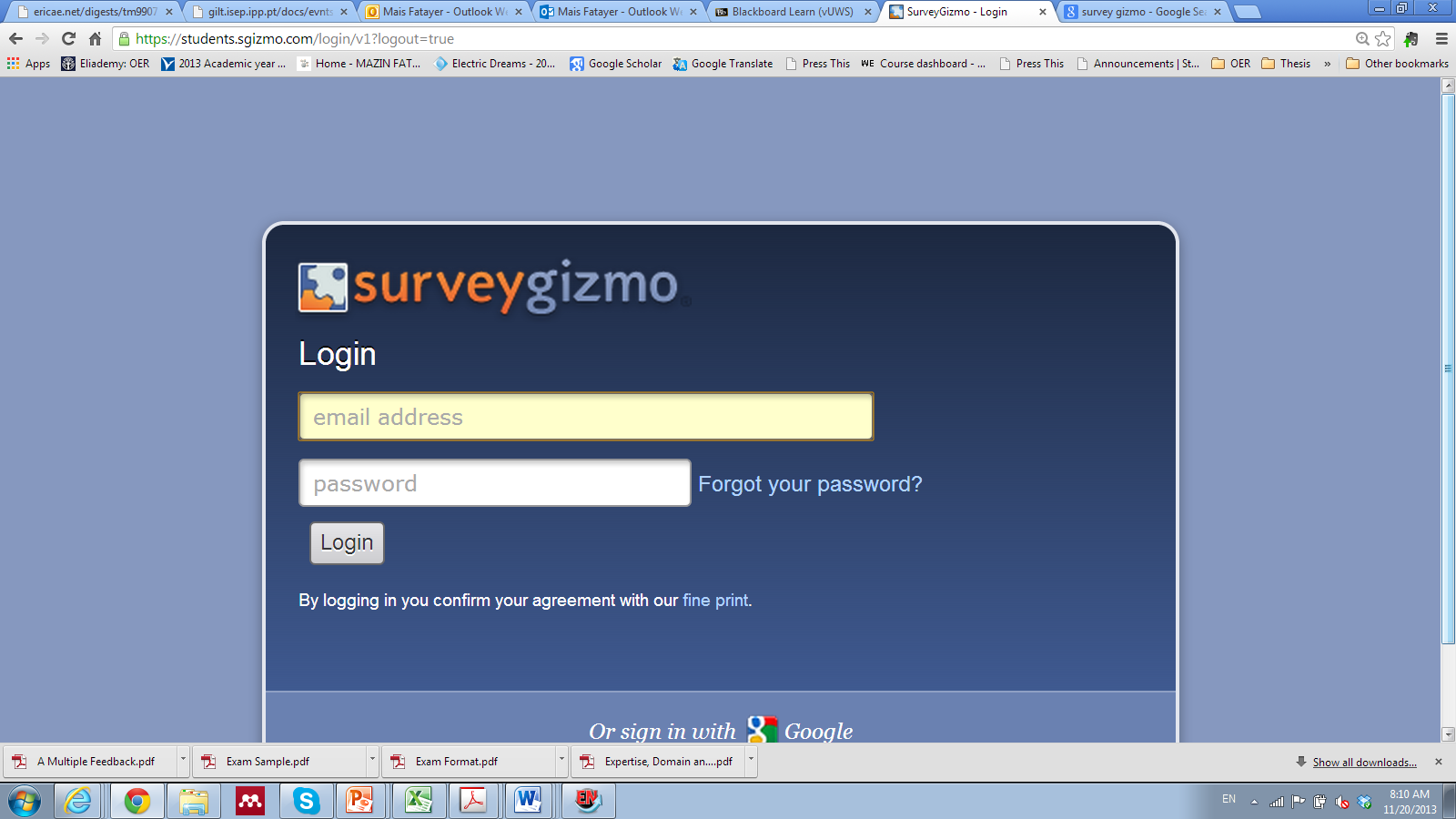 Assessment andLearning Performance
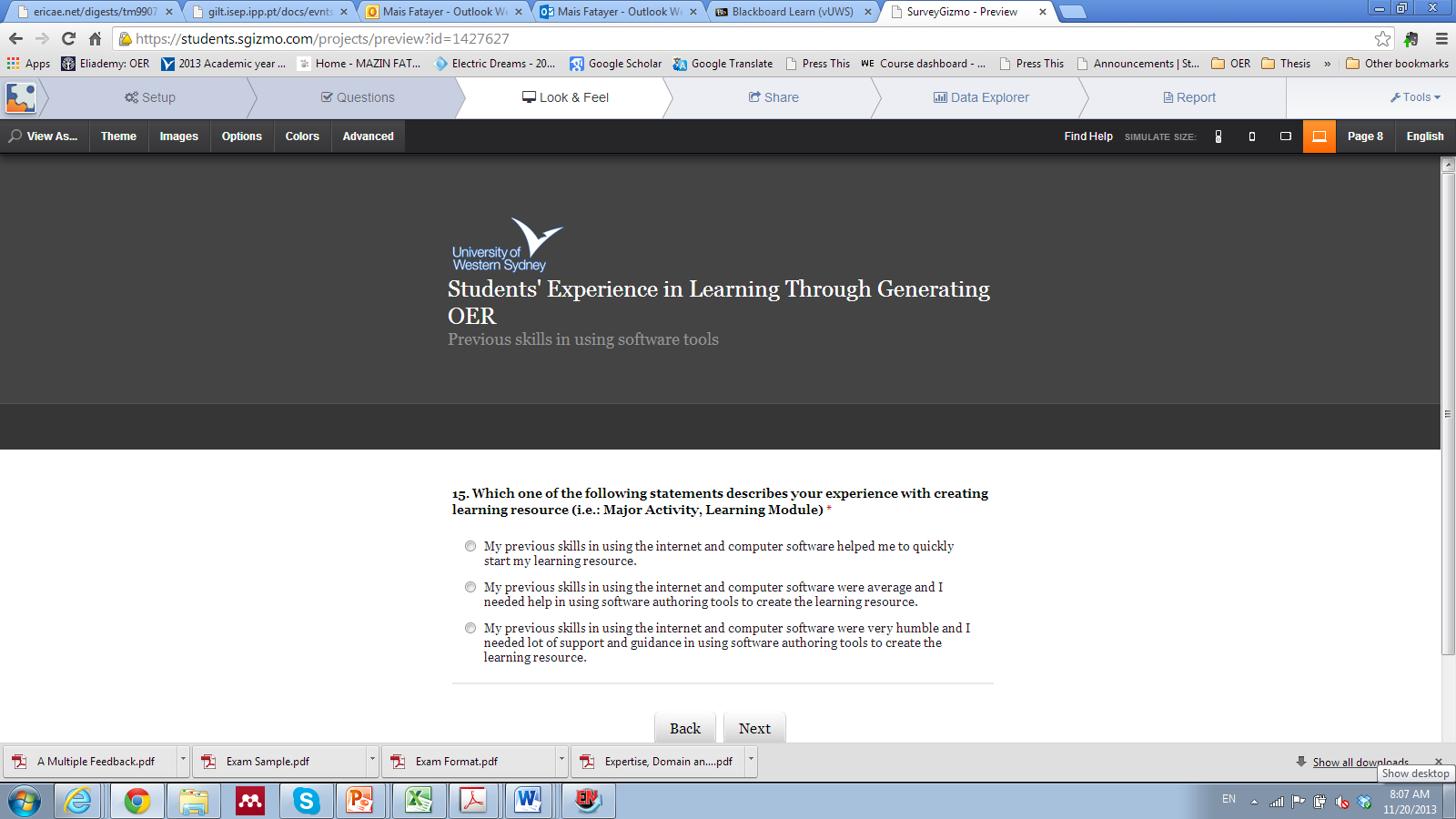 Online survey
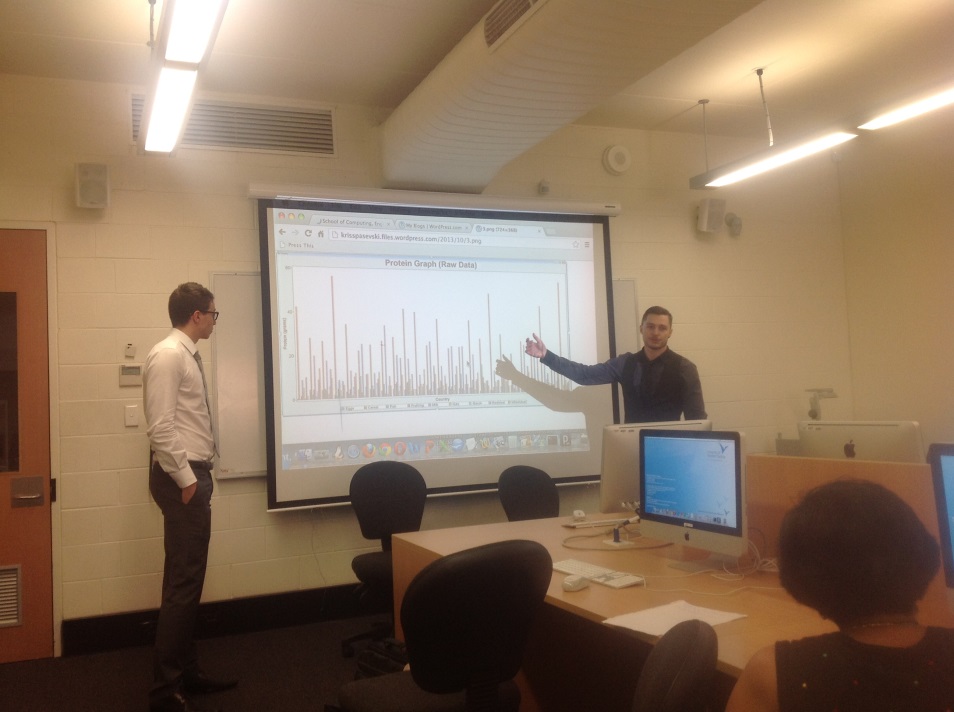 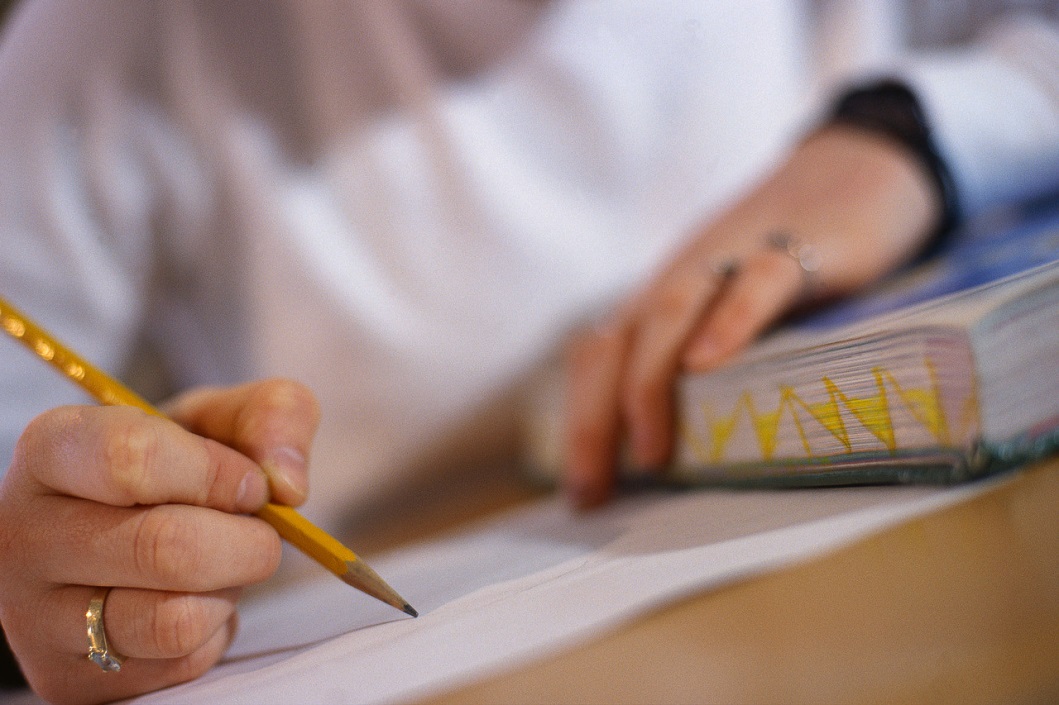 Students’ presentation Data Mining Spring 2013
Quizzes
Mais M. Fatayer
University of Western Sydney
m.fatayer@uws.edu.au